COMS W4118Operating Systems I
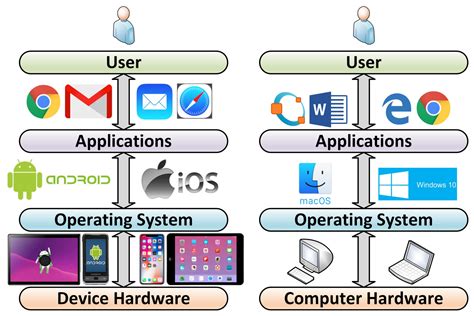 [Speaker Notes: Os between apps and hardware]
[Speaker Notes: Enigma, early computer program by plugboard]
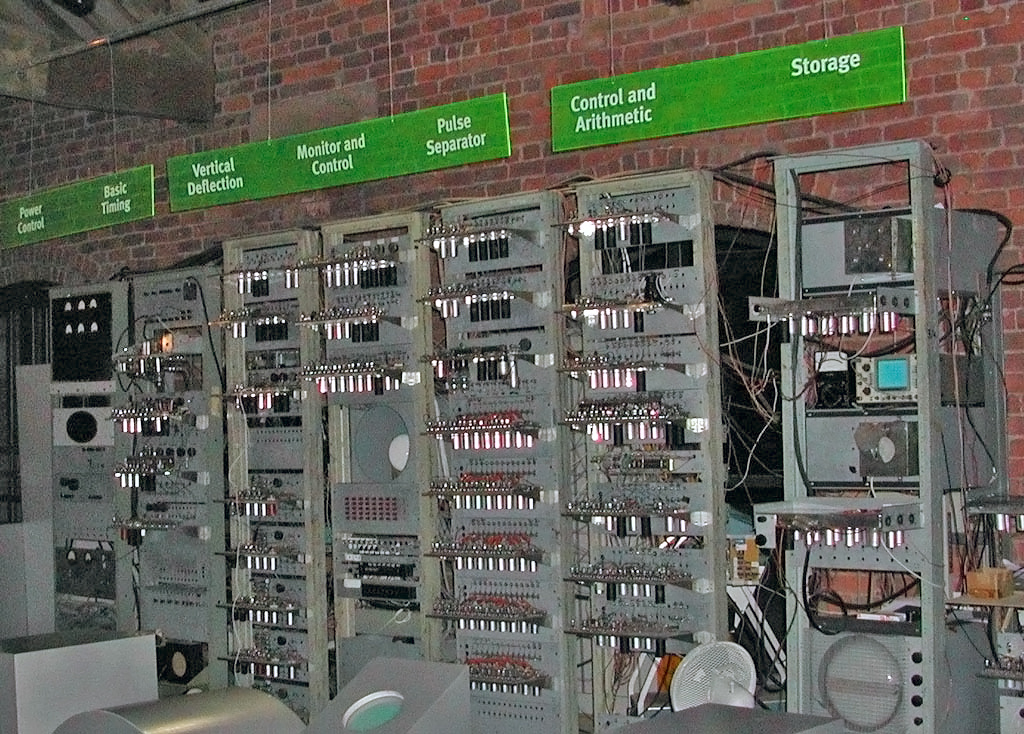 [Speaker Notes: Manchester Baby – first stored program computer]
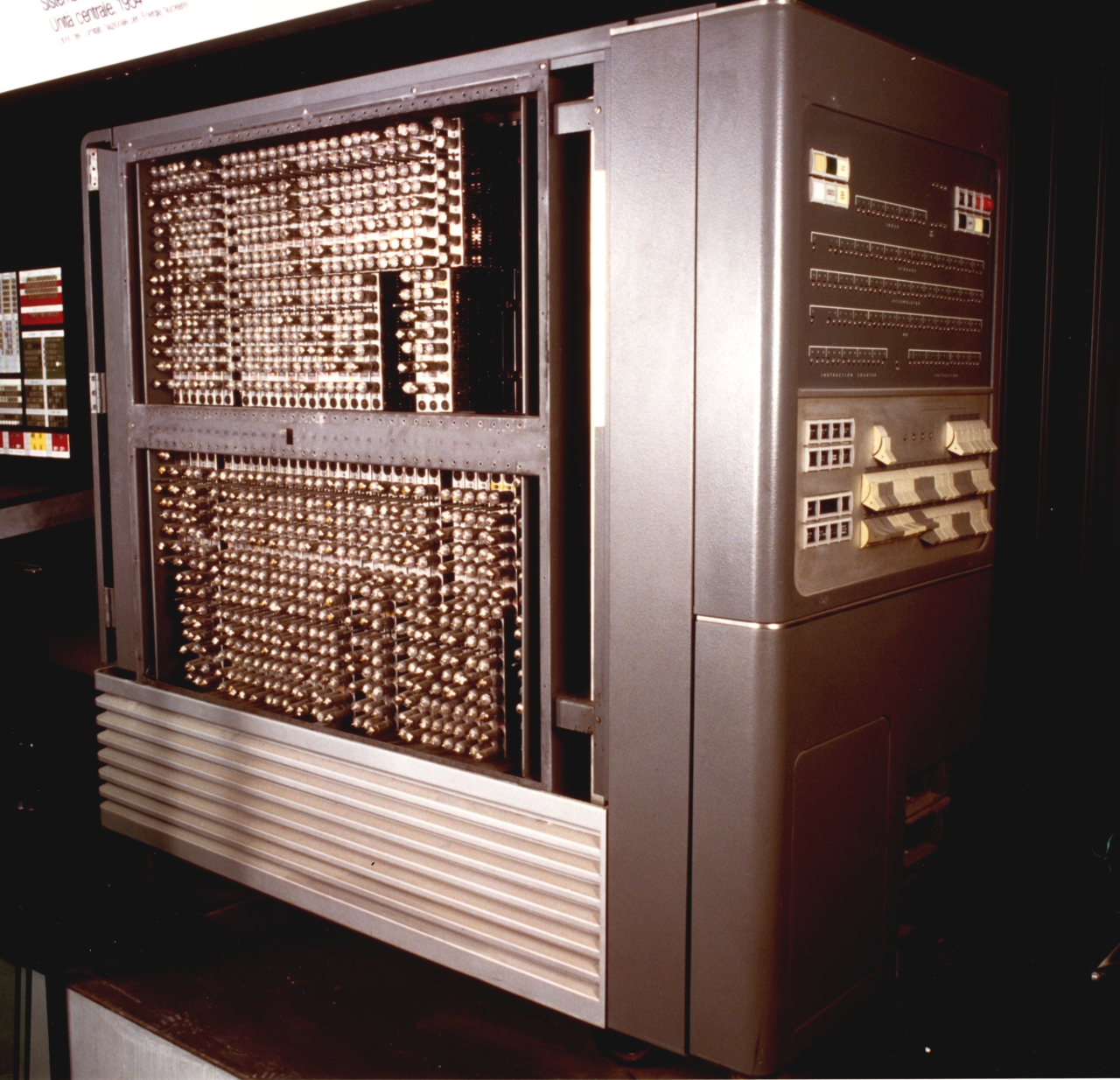 https://youtu.be/mwFWMM9APLs?si=3HDv906LZQzNj8ii&t=284
[Speaker Notes: IBM 704 – first computer on which an OS was installed (one off), computer introduced by IBM in 1954]
[Speaker Notes: IBM system/360 real OS, shipped 1965]
[Speaker Notes: GE 645 – computer that ran Multics, one installed at MIT in 1967]
[Speaker Notes: PDP-7 computer on which unix was first designed to run, mini-computer, shipped in 1965, $72K.]
[Speaker Notes: PDP-11, first computer to run BSD, 1BSD was add on to Unix V6, distributed in 1978]
[Speaker Notes: ATT break up – ATT could enter computer business, commercialize unix]
[Speaker Notes: UNIX wars in 1990s to standardize UNIX, ATT, Sun, Dec, HP, IBM, OSF, lawsuits, etc.]
[Speaker Notes: Linux – clean slate, GPL in 1992 for v.99 for x86 (MINIX was also x86 but not open source for commercial use)]